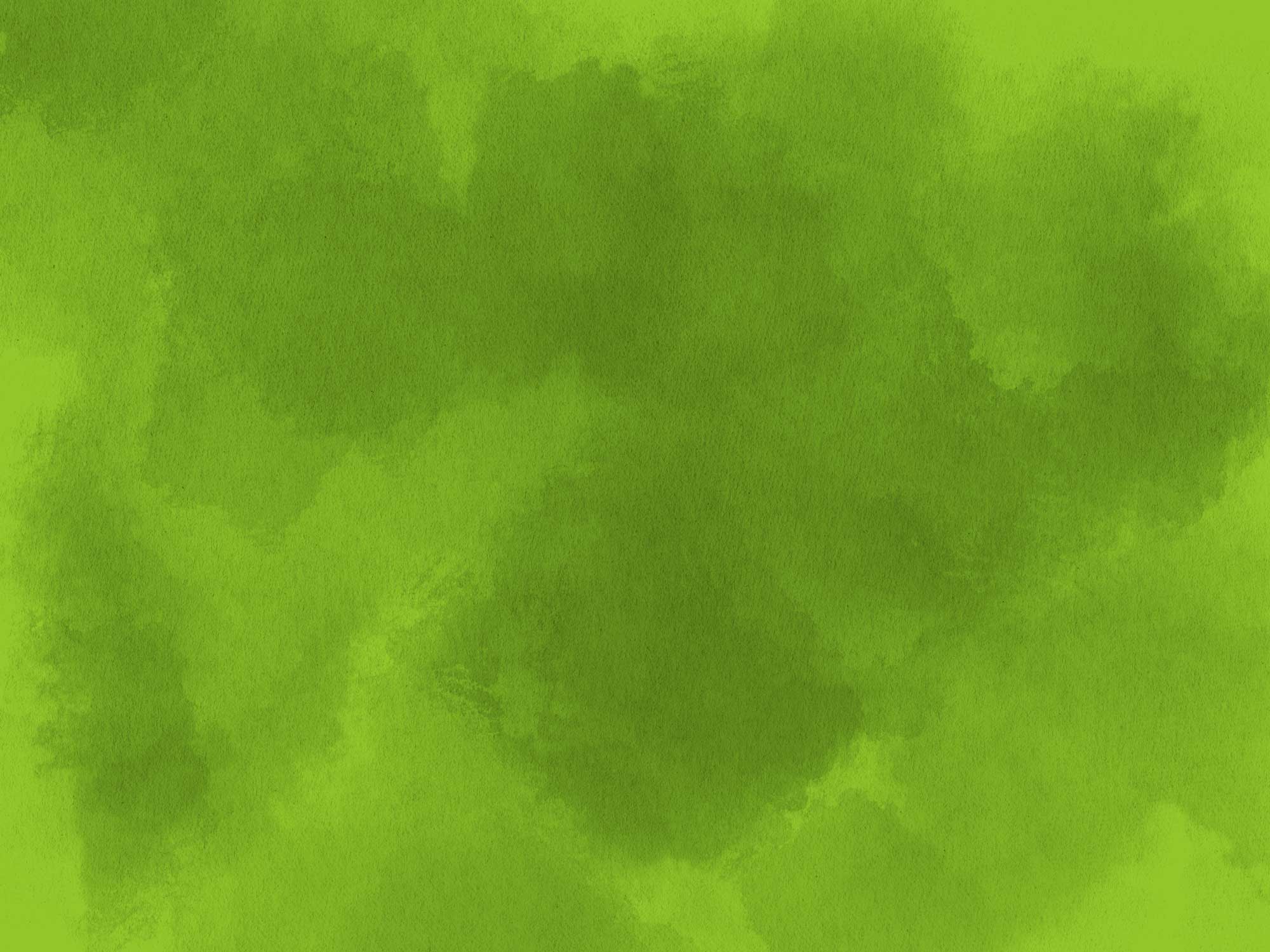 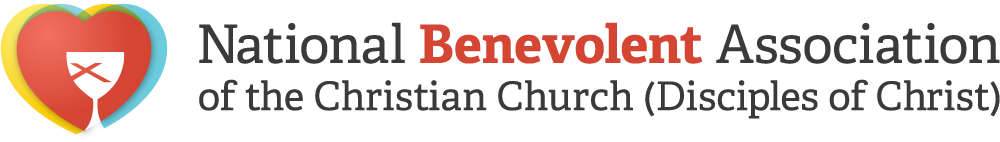 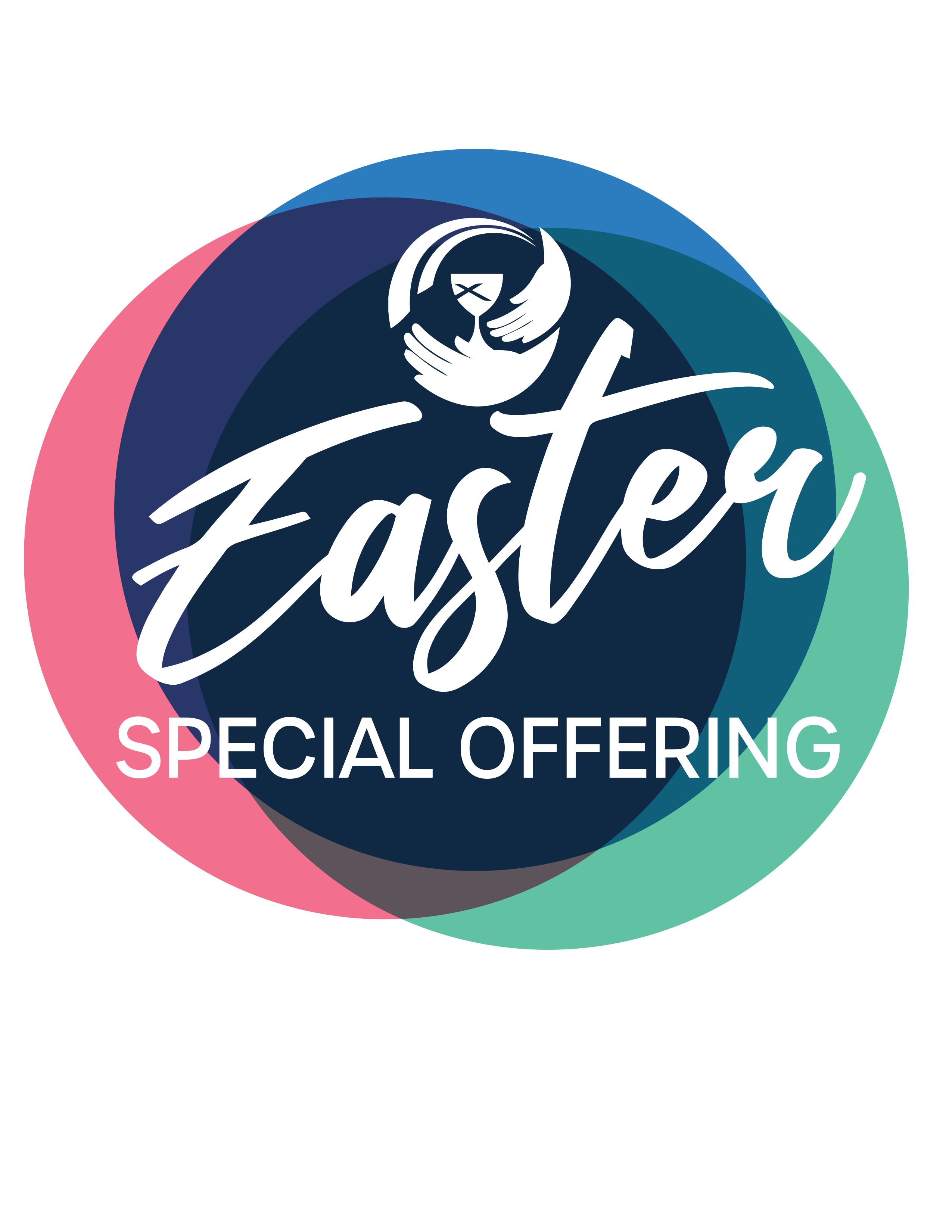 Thank you for your generous support of the Easter Special Offering!
The Easter Special Offering assists General Ministries, including the NBA. This funding supports empowered, sustained leaders and innovative, effective social enterprises toward liberated communities and a more just world. Thank you for supporting our bold visions! Learn more about how the NBA partners with leaders, congregations, and nonprofit ministries at www.NBAcares.org.